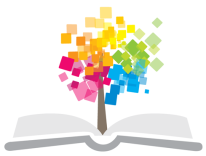 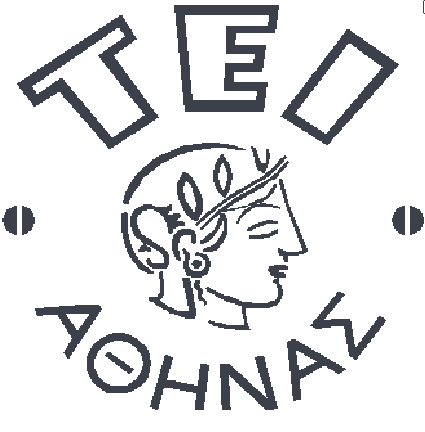 Ανοικτά Ακαδημαϊκά Μαθήματα στο ΤΕΙ Αθήνας
Μεταγλωττιστές (Compilers) (Θ)
Ενότητα 7: Σημασιολογική Ανάλυση

Κατερίνα Γεωργούλη
Τμήμα Μηχανικών Πληροφορικής ΤΕ
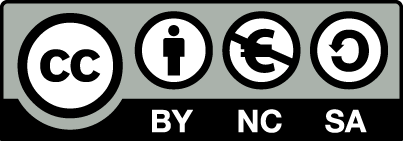 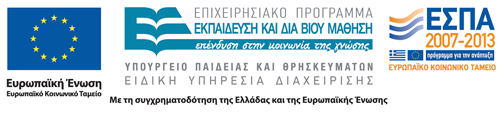 Περιεχόμενα Μαθήματος
Εισαγωγή στους Μεταφραστές
Γλώσσες & Γραμματικές
 Αυτόματα Αναγνώρισης
Λεκτική Ανάλυση
Συντακτική Ανάλυση
Γραμματικές – Γραμματικοί Κανόνες 
Δημιουργία Συντακτικών Αναλυτών
Σημασιολογική Ανάλυση & Πίνακες Συμβόλων
Παραγωγή Ενδιάμεσου Κώδικα
Βελτιστοποίηση Ενδιάμεσου Κώδικα
Παραγωγή & Βελτιστοποίηση τελικού κώδικα
1
Σημασιολογική ανάλυση
Πηγαίος Κώδικας


ΔΙΑΧΕΙΡΙΣΤΗΣ ΛΑΘΩΝ
Λεκτική Ανάλυση
Λεκτικές μονάδες
ΠΙΝΑΚΑΣ ΣΥΜΒΟΛΩΝ
Συντακτική Ανάλυση
Παράγωγο Δένδρο
Σημασιολογική Ανάλυση
Σχολιασμένο Συντακτικό Δένδρο
Παραγωγή Ενδιάμεσου Κώδικα
2
Σημασιολογικοί Έλεγχοι
Ο μεταγλωττιστής πρέπει να κάνει περισσότερα από το να αναγνωρίζει αν μια πρόταση ανήκει στην γλώσσα.
Πραγματοποιεί ελέγχους για  επιπλέον λάθη που θα έκαναν άκυρο ένα πρόγραμμα όπως:
απροσδιόριστες μεταβλητές, απροσδιόριστοι τύποι
σφάλματα τύπων που μπορούν να αλιευθούν στατικά
Να δώσει χρήσιμες πληροφορίες για τις επόμενες φάσεις της μεταγλώττισης.
3
Σημασιολογικά λάθη
fie (a,b,c,d)
    int a, b, c, d;
{ … }

fee()
{
   int f[3], g[0], h, i,  j, k;
   char *p;
   call fie(h, i, “ab”, j, k); 
   k = f * i + j;
   h = g[17];
   printf(“<%s,%s>.\n”,p,q);
   *p = 10;
 }
Τι λάθη έχει το συγκεκριμένο πρόγραμμα;
 δηλώθηκε g[0]6, χρησιμοποιήθηκε g[17]10
 λάθος αριθμός παραμέτρων στη fie()8
 η παράμετρος “ab”8 δεν είναι int
 λάθος στη χρήση της μεταβλητής f9
 δεν έχει δηλωθεί η q11
 το 1012 δεν είναι αλφαριθμητική συμβολοσειρά
Όλοι αυτοί οι έλεγχοι δεν μπορούν να γίνουν από τη συντακτική ανάλυση.
4
Σημασιολογικοί Έλεγχοι – Παράδειγμα             (1 από 2)
fie(a,b,c,d)
    int a, b, c, d;
{ … }

fee()
{
   int f[3], g[0], h, i,  j, k;
   char *p;
   call fie(h, i, “ab”, j, k); 
   k = f * i + j;
   h = g[17];
   printf(“<%s,%s>.\n”,p,q);
   p = 10;
}
Γενικά, για την κατανόηση της “σημασίας” του κώδικα πρέπει να απαντηθούν τα ακόλουθα: 
Υπάρχουν ονόματα που έχουν δηλωθεί αλλά δεν χρησιμοποιούνται;
Πόσες παραμέτρους δέχεται η συνάρτηση “fie()”; 
Είναι η έκφραση “κ=f* i + j” σωστή σε ότι αφορά τον έλεγχο τύπων των ονομάτων;
5
Σημασιολογικοί Έλεγχοι – Παράδειγμα     (1 από 2)
fie(a,b,c,d)
    int a, b, c, d;
{ … }

fee()
{
   int f[3], g[0], h, i,  j, k;
   char *p;
   call fie(h, i, “ab”, j, k); 
   k = f * i + j;
   h = g[17];
   printf(“<%s,%s>.\n”,p,q);
   p = 10;
}
Τι μεταβλητή είναι η “k”; (ολική, τοπική, static)
Έχει δηλωθεί η “g[17]”;
Η “*p” αναφέρεται πράγματι στο αποτέλεσμα μιας “malloc()”;
6
Τύποι Σημασιολογικών Ελέγχων
Όταν οι προαναφερόμενοι έλεγχοι βασίζονται σε πληροφορίες που γίνονται διαθέσιμες κατά τη μεταγλώττιση, τότε λέμε ότι σχετίζονται με τη στατική σημασία του προγράμματος.
Όταν βασίζονται σε πληροφορίες που γίνονται διαθέσιμες κατά την ώρα εκτέλεσης, τότε λέμε ότι σχετίζονται με τη δυναμική σημασία του προγράμματος.
Γλώσσες όπως η Lisp και η Smalltalk διεξάγουν σχεδόν το σύνολο της σημασιολογικής ανάλυσης κατά την εκτέλεση του προγράμματος. 
Γλώσσες όπως η Ada έχουν ιδιαίτερα αυξημένες απαιτήσεις στατικού σημασιολογικού ελέγχου. 
Η Pascal και η C θα μπορούσαν να ενταχθούν κάπου μεταξύ των δύο προαναφερόμενων περιπτώσεων.
7
Τύποι Σημασιολογικών Ελέγχων
Όταν οι προαναφερόμενοι έλεγχοι βασίζονται σε πληροφορίες που γίνονται διαθέσιμες κατά τη μεταγλώττιση, τότε λέμε ότι σχετίζονται με τη στατική σημασία του προγράμματος.
Όταν βασίζονται σε πληροφορίες που γίνονται διαθέσιμες κατά την ώρα εκτέλεσης, τότε λέμε ότι σχετίζονται με τη δυναμική σημασία του προγράμματος.
Γλώσσες όπως η Lisp και η Smalltalk διεξάγουν σχεδόν το σύνολο της σημασιολογικής ανάλυσης κατά την εκτέλεση του προγράμματος. 
Γλώσσες όπως η Ada έχουν ιδιαίτερα αυξημένες απαιτήσεις στατικού σημασιολογικού ελέγχου. 
Η Pascal και η C θα μπορούσαν να ενταχθούν κάπου μεταξύ των δύο προαναφερόμενων περιπτώσεων.
8
Τύποι Σημασιολογικών Ελέγχων
Όταν οι προαναφερόμενοι έλεγχοι βασίζονται σε πληροφορίες που γίνονται διαθέσιμες κατά τη μεταγλώττιση, τότε λέμε ότι σχετίζονται με τη στατική σημασία του προγράμματος.
Όταν βασίζονται σε πληροφορίες που γίνονται διαθέσιμες κατά την ώρα εκτέλεσης, τότε λέμε ότι σχετίζονται με τη δυναμική σημασία του προγράμματος.
Γλώσσες όπως η Lisp και η Smalltalk διεξάγουν σχεδόν το σύνολο της σημασιολογικής ανάλυσης κατά την εκτέλεση του προγράμματος. 
Γλώσσες όπως η Ada έχουν ιδιαίτερα αυξημένες απαιτήσεις στατικού σημασιολογικού ελέγχου. 
Η Pascal και η C θα μπορούσαν να ενταχθούν κάπου μεταξύ των δύο προαναφερόμενων περιπτώσεων.
9
Στατική σημασιολογική ανάλυση
Εγγυάται ότι η αξία κάθε σημασιολογικής ιδιότητας ενός γραμματικού συμβόλου θα είναι αποδεκτή για κάθε τιμή που μπορεί να πάρει κατά την εκτέλεση. 
ΕΛΕΓΧΟΙ
Έλεγχοι τύπων,
Δηλώσεις ονομάτων και κανόνες εμβέλειας και ορατότητας,
Έλεγχοι ακολουθιών ροής (π.χ. περίπτωση εμφάνισης break),
Έλεγχοι ορίων (π.χ. δ/νση πίνακα),
Έλεγχοι συσχετισμένων ονομάτων.
ΕΝΕΡΓΕΙΕΣ
Μετατροπές τύπων,
Υπερφόρτωση τελεστών και ονομάτων,
Χρήση πολυμορφικών συναρτήσεων.
10
Τυπικά στατικά σημασιολογικά λάθη
Αδήλωτο αναγνωριστικό,
Πολλαπλή δήλωση αναγνωριστικού,
Δείκτης εκτός ορίων,
Λάθος αριθμός ή  τύποι των args που καλεί μια συνάρτηση,
Ασύμβατοι τύποι σε μια πράξη,
Break δήλωση έξω από μια εντολή switch / loop,
Goto χωρίς ετικέτα.
11
Ένας υποδειγματικός Σημασιολογικός Αναλυτής
Δουλεύει σε δυο φάσεις– διασχίζει το ΑΣΔ που δημιούργησε ο  parser: 
Για κάθε εύρος (scope)
Ελέγχει τις δηλώσεις
Προσθέτει νέες εγγραφές στον πίνακα συμβόλων, 
Αναφέρει τις μεταβλητές που έχουν πολλαπλώς δηλωθεί,
Ελέγχει τις εντολές
Εντοπίζει χρήσεις αδήλωτων μεταβλητών, 
Ενημερώνει  τους κόμβους του ΑΣΔ που αφορούν μεταβλητές έτσι ώστε να δείχνουν στην αντίστοιχη είσοδο του πίνακα συμβόλων. 
Επεξεργάζεται πάλι όλες τις εντολές
Χρησιμοποιεί τις πληροφορίες του πίνακα συμβόλων για να προσδιορίσει τον τύπο κάθε έκφρασης και για να εντοπίσει λάθη τύπων.
12
Ένας υποδειγματικός Σημασιολογικός Αναλυτής
Δουλεύει σε δυο φάσεις– διασχίζει το ΑΣΔ που δημιούργησε ο  parser: 
Για κάθε εύρος (scope)
Ελέγχει τις δηλώσεις
Προσθέτει νέες εγγραφές στον πίνακα συμβόλων, 
Αναφέρει τις μεταβλητές που έχουν πολλαπλώς δηλωθεί,
Ελέγχει τις εντολές
Εντοπίζει χρήσεις αδήλωτων μεταβλητών, 
Ενημερώνει  τους κόμβους του ΑΣΔ που αφορούν μεταβλητές έτσι ώστε να δείχνουν στην αντίστοιχη είσοδο του πίνακα συμβόλων. 
Επεξεργάζεται πάλι όλες τις εντολές
Χρησιμοποιεί τις πληροφορίες του πίνακα συμβόλων για να προσδιορίσει τον τύπο κάθε έκφρασης και για να εντοπίσει λάθη τύπων.
13
Στατικός σχολιασμός παράγωγου δένδρου
Παράγωγο δένδρο της έκφρασης 2*3+4
Γραμματική: Ε   Ε + T |  Τ
		 Τ  Τ * F | F 
		 F  <num>| ε
E
Ε
Τ
+
T
F
<num,4>
F
T
*
F
<num,3>
< num,2>
14
Στατικός σχολιασμός παράγωγου δένδρου
Σχολιασμένο παράγωγο δένδρο της έκφρασης 2*3+4
Γραμματική: Ε   Ε + T |  Τ
		 Τ  Τ * F | F 
		 F  <num> | ε
E.val
Προσθήκη ιδιοτήτων  (attributes) στους μη τερματικούς κόμβους του συντακτικού δένδρου που κατασκευάζει ο συντακτικός αναλυτής.
E.val=6
T.val=4
+
T.val=6
F.val=4
digit.lexval=4
F.val=3
T.val=2
*
F.val=2
digit.lexval=3
digit.lexval=2
15
Στατική σημασιολογική ανάλυση
Για τη σημασιολογική ανάλυση δεν υπάρχουν τυποποιημένες τεχνικές όπως στη συντακτική ανάλυση που να εφαρμόζονται σε όλες τις περιπτώσεις.
Εναλλακτικές προσεγγίσεις:
Περιγραφή της σημασιολογικής ανάλυσης με γραμματική ιδιοτήτων
Περιγραφή της σημασιολογικής ανάλυσης με ένα σχήμα μετάφρασης
…….
16
Παρατηρήσεις για τη στατική σημασιολογική ανάλυση
Για τις προσεγγίσεις μέσω σχήματος μετάφρασης ή απευθείας υλοποίησης,  η σειρά εκτέλεσης των σημασιολογικών ελέγχων καθορίζεται αυστηρά από τον αλγόριθμο της συντακτικής ανάλυσης που χρησιμοποιείται.
Όταν ο μεταγλωττιστής είναι μιας μόνο σάρωσης, τότε η σημασιολογική ανάλυση γίνεται ταυτόχρονα με τη συντακτική ανάλυση.
Όταν χρειάζεται να γίνουν περίπλοκοι σημασιολογικοί έλεγχοι τότε είναι δύσκολη η κατασκευή μεταγλωττιστή μιας μόνο σάρωσης, λόγω των σύνθετων εξαρτήσεων μεταξύ των ιδιοτήτων.
Οι μεταγλωττιστές πολλαπλής σάρωσης αν και δε μπορούν να αποδώσουν το ίδιο γρήγορη μεταγλώττιση, έχουν περιθώρια διενέργειας πιο περίπλοκων σημασιολογικών ελέγχων.
17
Γραμματικές Ιδιοτήτων (1 από 3)
Γραμματική ιδιοτήτων είναι μία γραμματική χωρίς συμφραζόμενα, που συνοδεύεται από σημασιολογικούς κανόνες ή αλλιώς εξισώσεις ιδιοτήτων.
	S  E	S.val  E.val
Κάθε σύμβολο σε κανόνα παραγωγής συνοδεύεται από ένα σύνολο τιμών, τις αποκαλούμενες ιδιότητες. 
Οι εξισώσεις ιδιοτήτων περιγράφουν το πώς υπολογίζονται οι τιμές των ιδιοτήτων των συμβόλων.
18
Γραμματικές Ιδιοτήτων (2 από 3)
ΠΑΡΑΔΕΙΓΜΑ: απλή γραμματική:
Έστω ότι θέλουμε να κατασκευάσουμε ένα διερμηνευτή αριθμητικών εκφράσεων.
Ένας τρόπος είναι να επισυνάψουμε στη γραμματική του σχήματος εξισώσεις ιδιοτήτων που περιγράφουν το πώς γίνεται ο υπολογισμός της τιμής των συντακτικά ορθών εκφράσεων.
S	 	E
E	 	E  + T
	| 	E  – T
 	| 	T
T		T  * F
	|	T  / F
	|	F
F 		num
19
Γραμματικές Ιδιοτήτων (3 από 3)
Παραγωγές			Εξισώσεις ιδιοτήτων	

S 	 	E		S.val  E.val
E1	 	E0  + T		E1.val    E0.val  + T.val
	| 	E0  – T		E1.val    E0.val  – T.val
 	| 	T		E1.val   T.val
T1		T0  * F		T1.val    T0.val * F.val	
	|	T0  /  F		T1val    T0.val  / F.val	
	|	F		T1.val    F.val	
F 		num		F.val    num.val
Παρατηρούμε ότι:
 Οι εξισώσεις ιδιοτήτων χρησιμοποιούν πληροφορίες από τα συμφραζόμενα.
 Στη συγκεκριμένη γραμματική ιδιοτήτων οι ιδιότητες των συμβόλων του αριστερού μέρους υπολογίζονται με βάση τις ιδιότητες των συμβόλων του δεξιού μέρους   (ονομάζονται συνθέσιμες ή σύνθετες ιδιότητες).
 Το τερματικό σύμβολο num παίρνει τιμή από τον πίνακα συμβόλων.
20
Γραμματικές ιδιοτήτων – χαρακτηριστικά (1 από 2)
Οι ιδιότητες «συνοδεύουν» τους αντίστοιχους κόμβους στο παράγωγο δένδρο (τερματικά και μη τερματικά)
Όταν σε ένα κανόνα το ίδιο σύμβολο εμφανίζεται περισσότερες από μία φορές, τότε για να ξεχωρίσουμε την κάθε εμφάνιση χρησιμοποιούμε δείκτες, δηλ.  ο E E  + T γίνεται   E1  E0  + T3 
Οι εξισώσεις μαζί με το παράγωγο δένδρο ορίζουν ένα γράφο εξάρτησης τιμών. Ο γράφος αυτός για να έχει νόημα πρέπει να είναι μη κυκλικός.
E1.val=10
E0.val=6
T3.val=4
+
T2.val=6
F2.val=4
digit.lexval=4
F1.val=3
T1.val=2
*
F0.val=2
digit.lexval=3
digit.lexval=2
Γραμματικές ιδιοτήτων – χαρακτηριστικά (2 από 2)
Οι κανόνες παραγωγής συνοδεύονται από εξισώσεις που καθορίζουν τον τρόπο υπολογισμού των τιμών των ιδιοτήτων

%token INTEGER 
%%
program:
        program expr /n {$$ = $2; printf("%d\n", $$); }
        |
        ;
expr:
        INTEGER          { $$ = $1; }
        | expr ‘+’ expr  { $$ = $1 + $3; }
        | expr ‘*’ expr  { $$ = $1 * $3; }
        ;
%%
22
Γραμματικές ιδιότητες - παράδειγμα
Έστω ένας κανόνας παραγωγής    A   X1 X2 ... Xn 
Συνθέσιμη ιδιότητα: Κάθε ιδιότητα του A που υπολογίζεται από τιμές των X1 ,  X2 , ... , Xn
εξίσωση ιδιοτήτων
παραγωγή
E1  E0  + T
Παράδειγμα:
[ E1.val    E0.val  + T.val  ]
Κληρονομήσιμη ιδιότητα: Κάθε ιδιότητα συμβόλου του δεξιού μέρους που υπολογίζεται από τιμές των A , X1 ,  X2 , ... , Xn
παραγωγή
εξίσωση ιδιοτήτων
Παράδειγμα :
Decl  typename  L ;
[  L.type    typename  ]
L0  L1 , id
[  L1.type    L0 . type  ]
23
Τέλος Ενότητας
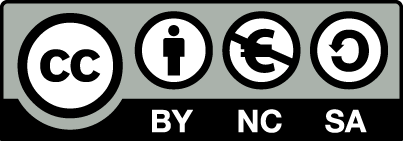 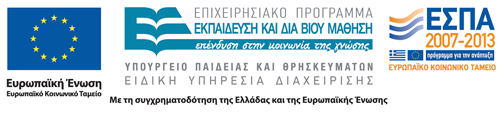 Σημειώματα
Σημείωμα Αναφοράς
Copyright Τεχνολογικό Εκπαιδευτικό Ίδρυμα Αθήνας, Κατερίνα Γεωργούλη 2014. Κατερίνα Γεωργούλη. «Μεταγλωττιστές. Ενότητα 7: Σημασιολογική Ανάλυση». Έκδοση: 1.0. Αθήνα 2014. Διαθέσιμο από τη δικτυακή διεύθυνση: ocp.teiath.gr.
Σημείωμα Αδειοδότησης
Το παρόν υλικό διατίθεται με τους όρους της άδειας χρήσης Creative Commons Αναφορά, Μη Εμπορική Χρήση Παρόμοια Διανομή 4.0 [1] ή μεταγενέστερη, Διεθνής Έκδοση.   Εξαιρούνται τα αυτοτελή έργα τρίτων π.χ. φωτογραφίες, διαγράμματα κ.λ.π., τα οποία εμπεριέχονται σε αυτό. Οι όροι χρήσης των έργων τρίτων επεξηγούνται στη διαφάνεια  «Επεξήγηση όρων χρήσης έργων τρίτων». 
Τα έργα για τα οποία έχει ζητηθεί άδεια  αναφέρονται στο «Σημείωμα  Χρήσης Έργων Τρίτων».
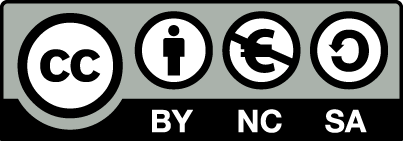 [1] http://creativecommons.org/licenses/by-nc-sa/4.0/ 
Ως Μη Εμπορική ορίζεται η χρήση:
που δεν περιλαμβάνει άμεσο ή έμμεσο οικονομικό όφελος από την χρήση του έργου, για το διανομέα του έργου και αδειοδόχο
που δεν περιλαμβάνει οικονομική συναλλαγή ως προϋπόθεση για τη χρήση ή πρόσβαση στο έργο
που δεν προσπορίζει στο διανομέα του έργου και αδειοδόχο έμμεσο οικονομικό όφελος (π.χ. διαφημίσεις) από την προβολή του έργου σε διαδικτυακό τόπο
Ο δικαιούχος μπορεί να παρέχει στον αδειοδόχο ξεχωριστή άδεια να χρησιμοποιεί το έργο για εμπορική χρήση, εφόσον αυτό του ζητηθεί.
Επεξήγηση όρων χρήσης έργων τρίτων
Δεν επιτρέπεται η επαναχρησιμοποίηση του έργου, παρά μόνο εάν ζητηθεί εκ νέου άδεια από το δημιουργό.
©
διαθέσιμο με άδεια CC-BY
Επιτρέπεται η επαναχρησιμοποίηση του έργου και η δημιουργία παραγώγων αυτού με απλή αναφορά του δημιουργού.
διαθέσιμο με άδεια CC-BY-SA
Επιτρέπεται η επαναχρησιμοποίηση του έργου με αναφορά του δημιουργού, και διάθεση του έργου ή του παράγωγου αυτού με την ίδια άδεια.
διαθέσιμο με άδεια CC-BY-ND
Επιτρέπεται η επαναχρησιμοποίηση του έργου με αναφορά του δημιουργού. 
Δεν επιτρέπεται η δημιουργία παραγώγων του έργου.
διαθέσιμο με άδεια CC-BY-NC
Επιτρέπεται η επαναχρησιμοποίηση του έργου με αναφορά του δημιουργού. 
Δεν επιτρέπεται η εμπορική χρήση του έργου.
Επιτρέπεται η επαναχρησιμοποίηση του έργου με αναφορά του δημιουργού
και διάθεση του έργου ή του παράγωγου αυτού με την ίδια άδεια.
Δεν επιτρέπεται η εμπορική χρήση του έργου.
διαθέσιμο με άδεια CC-BY-NC-SA
διαθέσιμο με άδεια CC-BY-NC-ND
Επιτρέπεται η επαναχρησιμοποίηση του έργου με αναφορά του δημιουργού.
Δεν επιτρέπεται η εμπορική χρήση του έργου και η δημιουργία παραγώγων του.
διαθέσιμο με άδεια 
CC0 Public Domain
Επιτρέπεται η επαναχρησιμοποίηση του έργου, η δημιουργία παραγώγων αυτού και η εμπορική του χρήση, χωρίς αναφορά του δημιουργού.
Επιτρέπεται η επαναχρησιμοποίηση του έργου, η δημιουργία παραγώγων αυτού και η εμπορική του χρήση, χωρίς αναφορά του δημιουργού.
διαθέσιμο ως κοινό κτήμα
χωρίς σήμανση
Συνήθως δεν επιτρέπεται η επαναχρησιμοποίηση του έργου.
28
Διατήρηση Σημειωμάτων
Οποιαδήποτε αναπαραγωγή ή διασκευή του υλικού θα πρέπει να συμπεριλαμβάνει:
το Σημείωμα Αναφοράς
το Σημείωμα Αδειοδότησης
τη δήλωση Διατήρησης Σημειωμάτων
το Σημείωμα Χρήσης Έργων Τρίτων (εφόσον υπάρχει)
μαζί με τους συνοδευόμενους υπερσυνδέσμους.
Χρηματοδότηση
Το παρόν εκπαιδευτικό υλικό έχει αναπτυχθεί στo πλαίσιo του εκπαιδευτικού έργου του διδάσκοντα.
Το έργο «Ανοικτά Ακαδημαϊκά Μαθήματα στο ΤΕΙ Αθήνας» έχει χρηματοδοτήσει μόνο την αναδιαμόρφωση του εκπαιδευτικού υλικού. 
Το έργο υλοποιείται στο πλαίσιο του Επιχειρησιακού Προγράμματος «Εκπαίδευση και Δια Βίου Μάθηση» και συγχρηματοδοτείται από την Ευρωπαϊκή Ένωση (Ευρωπαϊκό Κοινωνικό Ταμείο) και από εθνικούς πόρους.
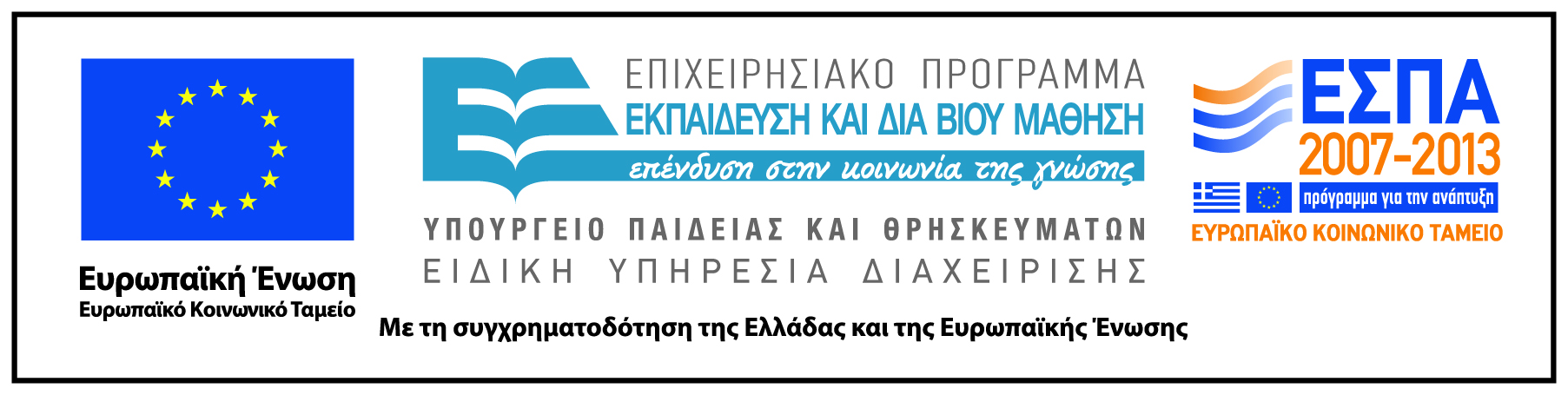